What does it mean to have a Hindu wedding?
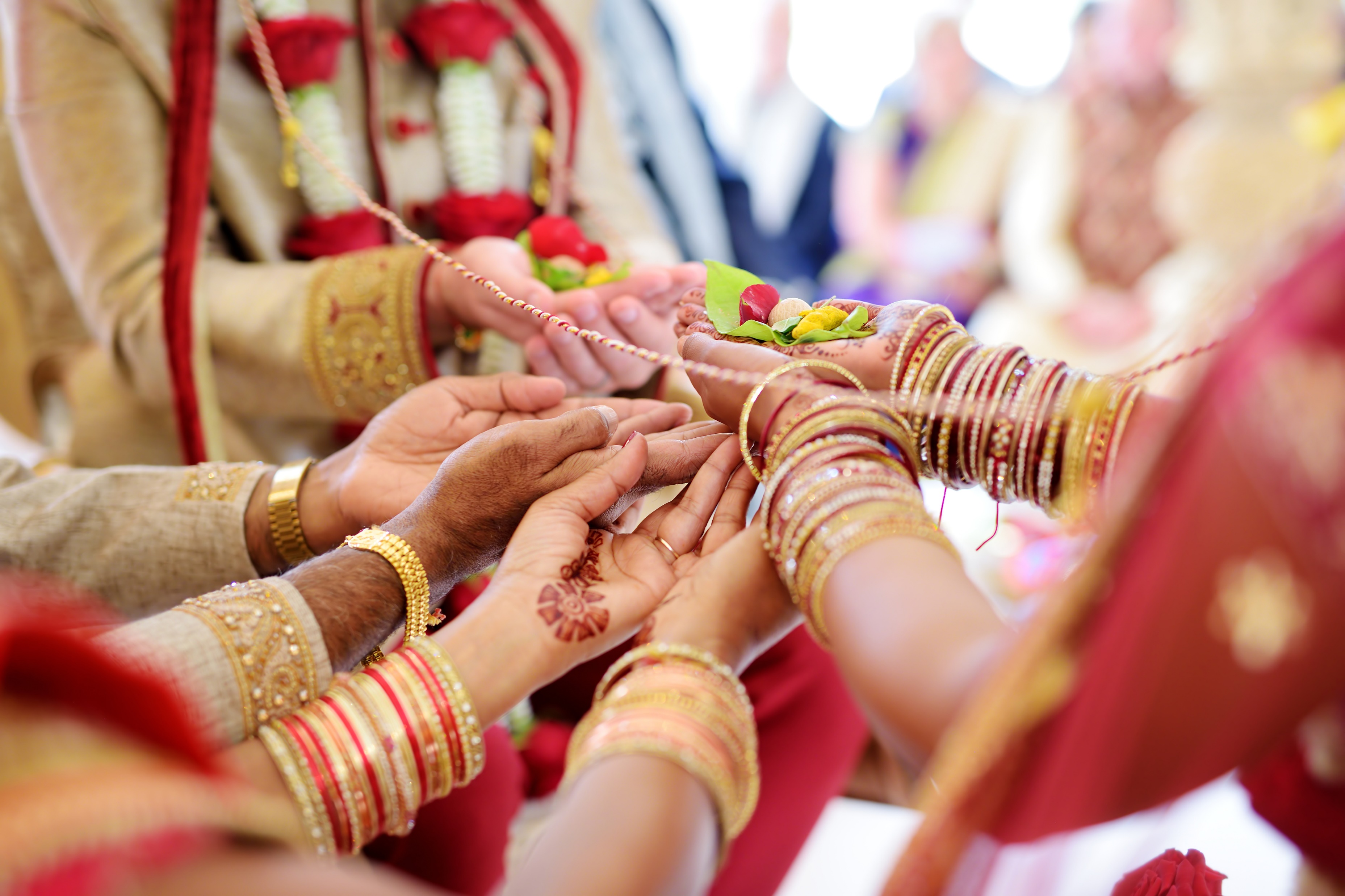 https://www.youtube.com/watch?v=rs83rrB5E4E&list=PLcvEcrsF_9zLN3DArb_4G8Y5EHbSTRLDL&index=6
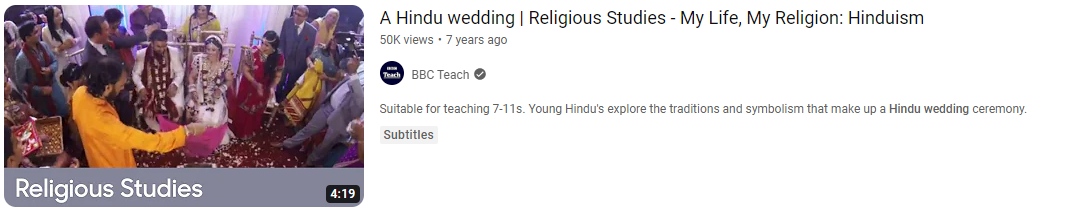 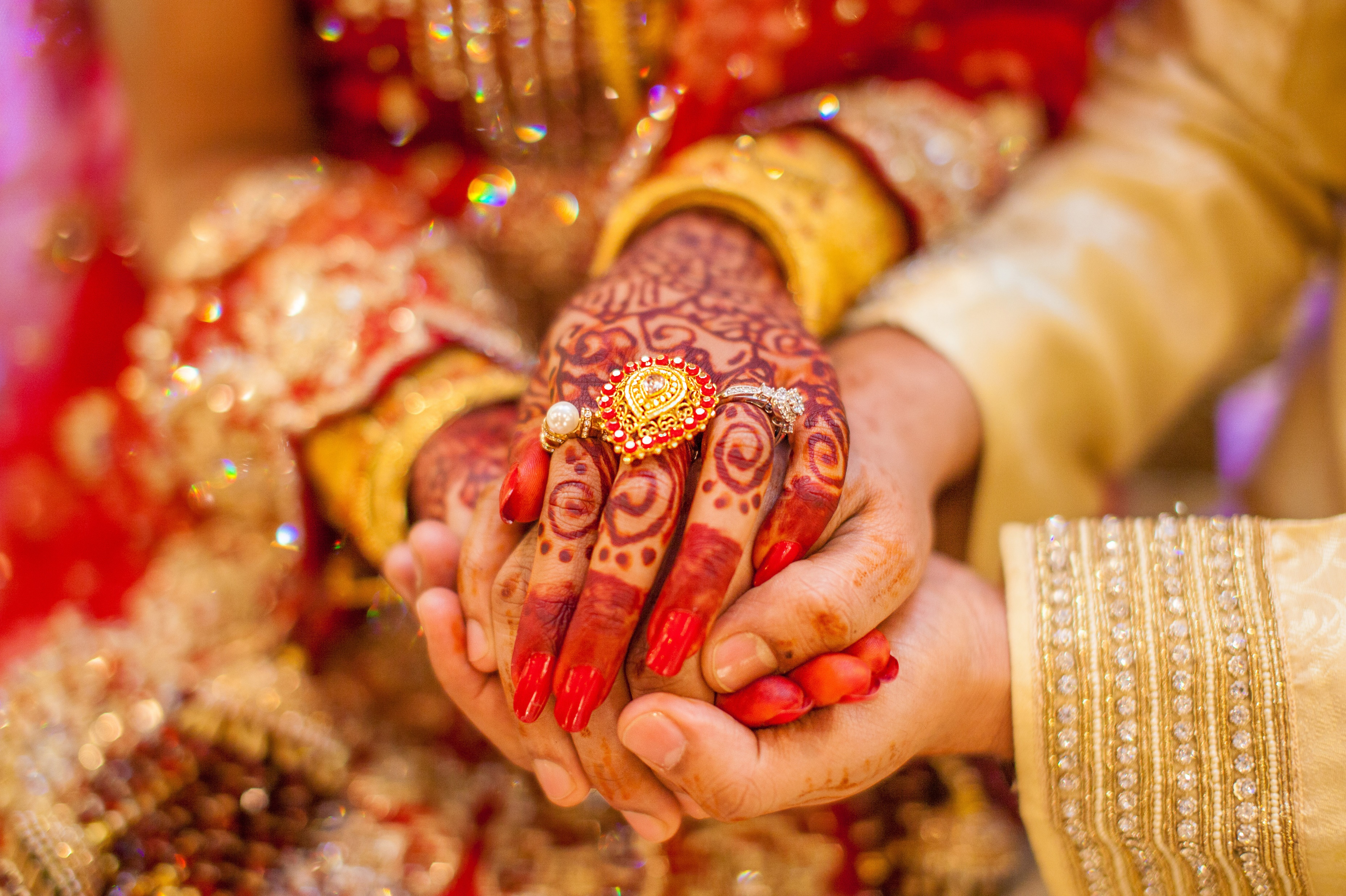 Kanyadaan – the bride is given to the groom and their hands are tied
What can you see?
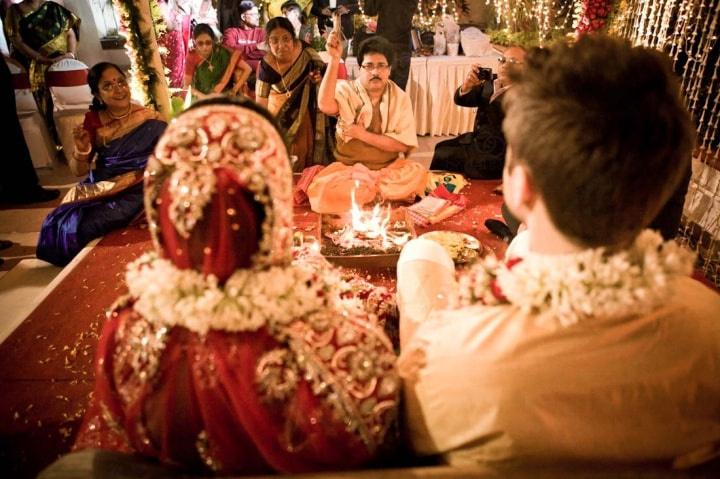 Image credit: 
https://m.weddingz.in/real-weddings/sushmita-ross/
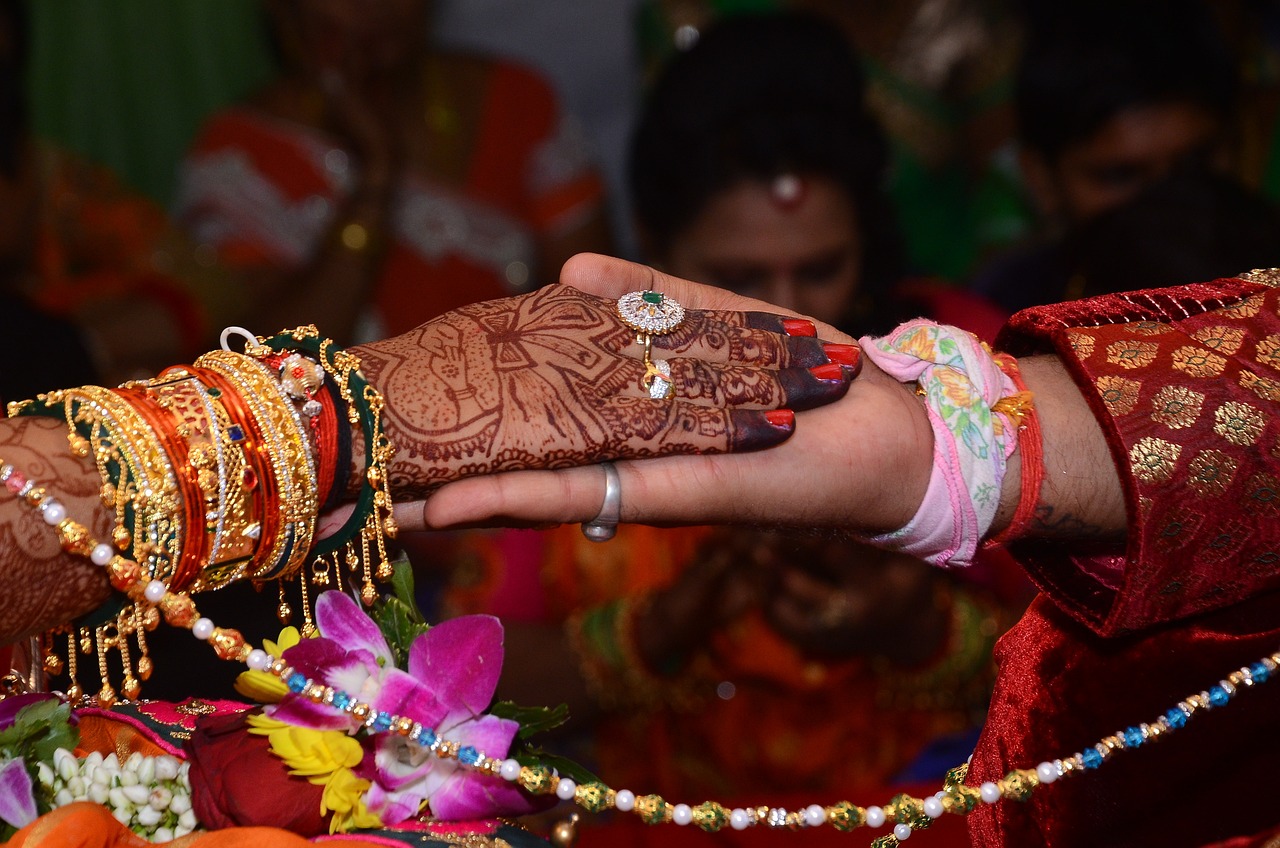 The bride and groom may be tied at the wrist or their garments may be tied together. Why do you think this is?
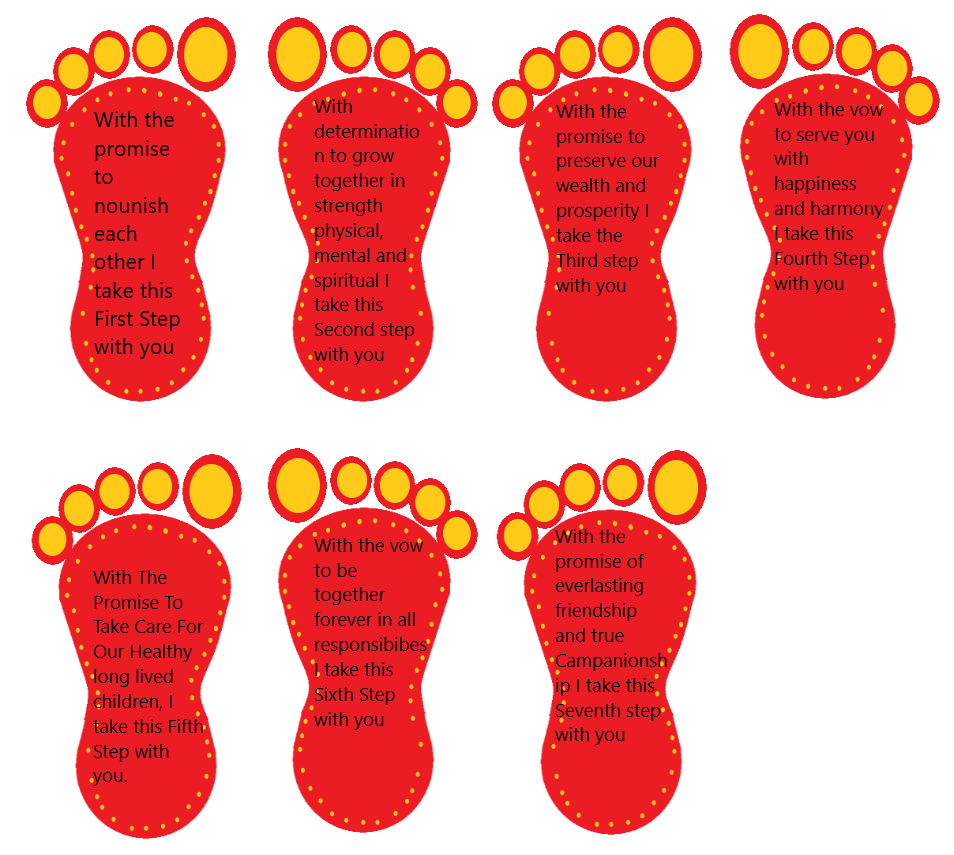 The seven steps
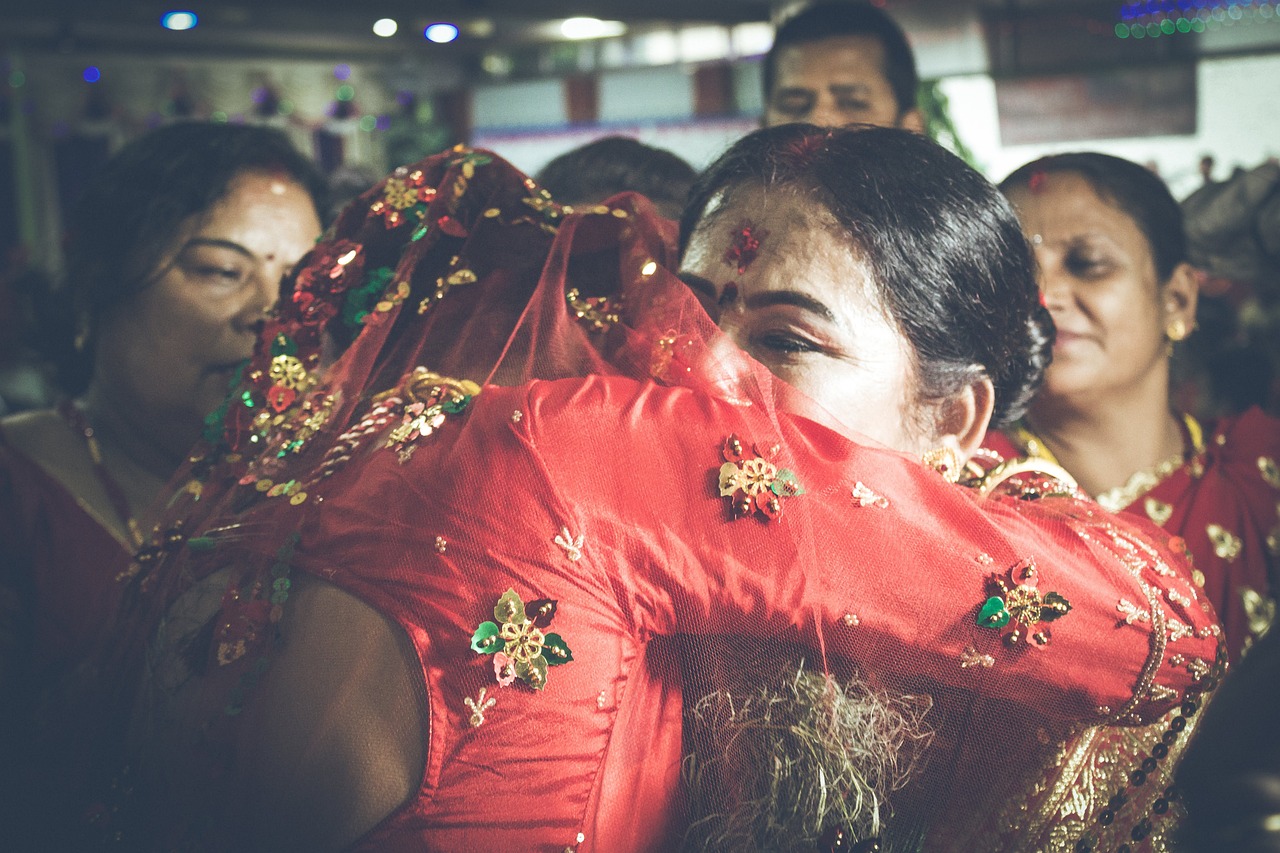 After the ceremony there is a reception